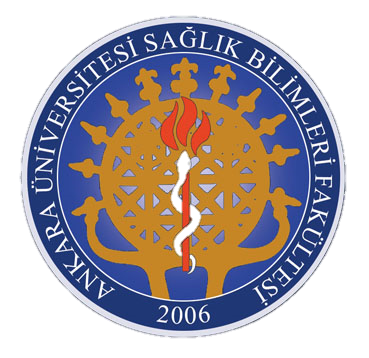 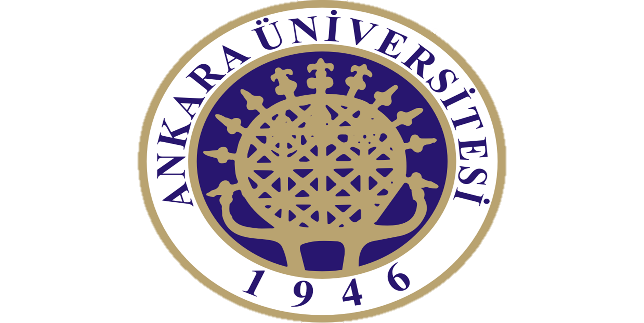 Çocuk ve Doğa
Sağlık Bilimleri Fakültesi 
Çocuk Gelişimi Bölümü
GERİ  DÖNÜŞÜM İLE İLGİLİ ETKİNLİKLER:
Etkinlik Adı: Geri Dönüştürelim
Etkinlik Türü: Oyun
Yaş Grubu: 5-6 yaş
Etkinlikle kazandırılması hedeflenen amaç ve kazanımlar: Geri dönüşüm hakkında bilgilendirmek
Etkinlikle kazandırılması hedeflenen kavramlar-sözcükler: Geri dönüşüm,cam,metal,pil,kağıt,plastik,doğru-yanlış
Materyaller: Cam, pil, teneke, kağıt, plastik atıkların resimleri (kendileri de olabilir) üzerinde cam,pil,metal ve kağıtlar için çizilmiş atık kutuları, düdük.
Öğrenme Süreci:

Çocuklar iki gruba ayrılırlar. Gruplar yan yana dizilirler. Grupların önüne cam, pil, metal, kağıt atıkların resimleri (hatta nesnelerin kendileri de olabilir) dağınık biçimde yerleştirilir. Resimlerin arka tarafına ise üzerinde önceki gün gruplar tarafından atık kutular yerleştirilir.
Düdük sesi ile grupların en önündeki çocuklar yerdeki resimlerden bir tanesini alırlar. Ne resmi aldıklarını ve hangi kutuya atmaları gerektiğini yüksek sesle söylerler ve resimlerin arkalarındaki uygun kutuya atıp sıranın en sonuna geçerler.
Kutulardaki resimler öğretmen tarafından çocuklara gösterilerek doğru yere atılıp atılmadığı ve resimdeki atığın isminin doğru söylenip söylenmediği kontrol edilir.Doğru söyleyenler bir puan alırlar.Gruplar turlarını tamamladıklarında hangi grup en yüksek puanı almış ise oyunu kazanır.
Değerlendirme: Kazanan grup alkışlanır.Atıkları uygun kutulara atmanın önemi ile ilgili sorular sorulur.
Etkinlikte dikkat edilmesi gereken noktalar: Bu etkinlikten önce ‘Kutular Yapılıyor Çöpler Ayrılıyor!’ adlı oyunun oynanması,kutuların hazırlanması ve iki etkinlikle konunun pekişmesi adına önem taşımaktadır.
Aile Katılımı: Ailelere  çocuklarıyla plastik,kağıt,cam ve metal atıklar için ayrı kutular yapmaları ve çöplerini ayrıştırarak biriktirmeleri ile ilgili bir yönerge gönderilir.
ENERJİ TASARRUFU İLE İLGİLİ ETKİNLİKLER
Etkinlik Adı: Az Tüketelim
Etkinlik Türü: Bütünleştirilmiş Türkçe ve Fen Etkinliği
Yaş grubu: 5-6 yaş
Etkinlikle kazandırılması hedeflenen amaç ve kazanımlar: Su tasarrufuna dikkat çekmek
Materyaller: Çeşitli boyalar,resim kağıtları
Sözcük ve Kavramlar: Su tasarrufu,su tüketimi,az-çok
Öğrenme Süreci:
Çocuklarla su ve su kaynakları hakkında konuşularak bu konular hakkındaki bilgileri bir kavram ağı yapılarak kaydedilir.
Çocuklar gruplara ayrılarak okulda suyun kullanıldığı yerlerde(tuvaletler,mutfak,okul bahçesi vb.)incelemeler yaparlar.
Çocuklar gözlem yaparken suyun nereden geldiği, suyun kullanım alanları, ortamda gereksiz su tüketiminin var olup olmadığı gibi konular vurgulanır.
Her çocuğa küçük birer not defteri verilir.(not defteri bir A4 boyutundaki kağıdı dörde bölüp birbirine zımbalayarak yapılabilir).Sınıfa dönüldükten sonra çocuklardan bu not defterine gözlemleriyle ilgili resimler çizmeleri istenir.
Çocukların gözlem kayıtları bittikten sonra çocuklarla suyun nereden geldiği (kaynağı),ne amaçla ve nerelerde kullanıldığı,nasıl kullanılması gerektiği,çok fazla su tüketirsek ne olabileceği ve suyu dikkatli kullanmak/boşa harcamamak için neler yapılabileceği hakkında konuşulur.Tasarrufun önemi vurgulanır.
Çocukların öğrendiği yeni bilgileri gözden geçirmek amacıyla etkinliğin başında yapılmış olan kavram ağına ekler yapılır ve öğrenme durumu değerlendirilir.
Etkinliğin Değerlendirilmesi: Okulda yaptıkları resimlere de bakarak okulda bulunan herkesin su tüketimini azaltmak için yapabilecekleri üzerinde tartışılır. Bu süreçte şu sorular sorulabilir.
Okulumuzda/ evde nerelerde su kullanılıyor? Ne için kullanılıyor?
Okulumuzda/ evde en çok ve en az su tüketimi yapılan yerler nerelerdir? Neden böyle düşünüyorsunuz?
Okulda su kullanırken dikkatli davranıyor musunuz? Neler yapıyorsunuz? Neden?
Okul çalışanlarının suyu daha dikkatli kullanması için neler yapmaları gerekir?
Evde suyu daha az kullanmak için neler yapmalıyız?Çok fazla su tüketirsek ne olur? Neden?
Dikkat Edilmesi Gereken Noktalar:
Görsellerle oluşturulan kavram ağı sınıfın bir köşesine asılmalı ve çocukların incelemeleri sağlanmalıdır.Çocukların soru sormasına fırsat verilmeli,gerekirse öğretmen soru sormalıdır.
Çocukların gereksiz su tüketimi ile ilgili yapılan tartışma sonuçlarını okul yönetimi ile paylaşmasına fırsat verilmeli ve alınacak önlemler konusunda okul yönetimi ile işbirliği yapılmalıdır.
Aile Katılımı:
Aileler,evde yapılan su tüketimi hakkında konuşmak üzere çocuklarıyla birlikte evin su kullanılan bölümlerinde gözlem yapmaları için yönlendirilebilir.
Ailelerden evde su tüketimini azaltmak için yapılabilecekler konusunda çocuklarıyla sohbet etmeleri ve bunları hep birlikte hayata geçirmeleri istenebilir.
ÇEVRE EĞİTİMİ İLE İLGİLİ ETKİNLİKLER
Etkinlik Adı: Çevre Müzesi
Etkinlik türü: Sanat Etkinliği 
Yaş Grubu: 5-6 yaş
Etkinlikle kazandırılması hedeflenen amaç ve kazanımlar: Çevre eğitimi ile ilgili öğrenilenleri tekrar etmek.İşbirliği ile çalışma becerilerini desteklemek. Yaratıcı düşünme becerilerini desteklemek.
Etkinlikle  kazandırılması hedeflenen kavramlar-sözcükler: Müze, çevre, geri dönüşüm, tasarruf
Materyaller: Fon kartonları, grafon kağıtları,yapıştırıcılar,el işi kağıtları,boya malzemeleri,makaslar,artık materyaller.
Öğrenme Süreci:
Çocuklar istedikleri arkadaşlarıyla bir araya gelerek gruplar oluştururlar.Tüm sınıf bir çevre müzesi oluşturacaktır.Çevre müzesinde neler olabileceği, nelerin sergilenebileceği, gelenlere hangi mesajların verilmesi gerektiği hakkında konuşulur.
Gruplar çevre müzesinde sergilenmek üzere materyal ya da resim (ya da ikisini de) yapacaklardır. Çalışmalar tamamlandığında her grup kendi çalışmasını tanıtır. Tüm çalışmalar tamamlanınca müzede başka sergilenecek ürünlerin olup olamayacağı sorulur.Çocukların istediklerini hazırlamaları desteklenir.

Değerlendirme: Sınıfın içinde müze oluşturulur.Müze ailelere açılır.
kinlikte dikkat edilmesi gereken noktalar:Etkinlikte çevreyle ilgili farklı konulara (çevre sorunları,çevrede yaşayan canlılar,tasarruf,geri dönüşüm vb.) dikkat çekilmelidir.

Aile Katılımı: Aileler çevre müzesini ziyaret etmeleri için okula davet edilirler. Okula geldiklerinde çocukları,anne-babalarını müzede gezdirirler.
Kaynakça